Training of trainers 4: Multiple-Use Services: combining domestic water supply and irrigation systems smartly
Topic 2.1: MUS as a concept
Stef Smits
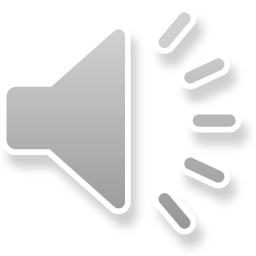 Why a specific approach to multiple-use services
Existing service delivery approaches often do not cater for the multiple demands:
Domestic supplies are planned and designed with domestic uses in mind
Irrigation systems only cater for crop growth, and often far away from the homestead
Resulting in:
Limited livelihoods options for users
Reduced sustainability and performance of services: 
Unauthorised connections
Overuse by some who have access
Inefficient operational practices 
Conflicts over distribution and use within and between communities
Additional spending by users to obtain the access they need to meet their demand:
Developing private sources
Obtaining water from informal providers
Use of open water sources
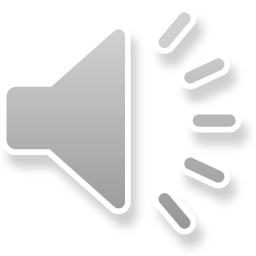 Definition
Definition by Van Koppen et al. (2006): a participatory, integrated and poverty-reduction focused approach in poor rural and peri-urban areas, which takes people’s multiple water needs as a starting point for providing integrated services, moving beyond the conventional sectoral barriers of the domestic and productive sectors
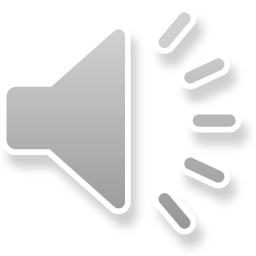 [Speaker Notes: Van Koppen, B.; Moriarty, P. and Boelee, E. (2006). Multiple use water services to advance the Millennium Development Goals. Colombo, Sri Lanka, International Water Management Institute. (IWMI Research Report 98)]
Objective of mus
Services to meet people’s multiple needs:
Domestic (drinking, cooking, etc)
Productive: irrigation, livestock, home-based industries, processing of agricultural products
Functions: flood protection, fisheries, recreation, etc
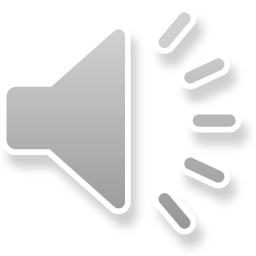 Focused on services
The provision of access to water of a given quality and quantity with given services characteristics – timeliness, flexibility, reliability - at a given place
Through combination of technologies (infrastructure) and service arrangements (financing mechanisms, management arrangements, etc)
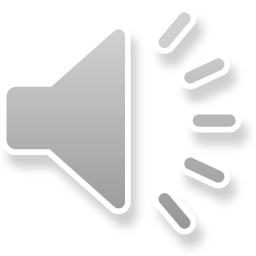 Levels of scale
Levels of MUS:
Homestead
“System” or infrastructure
Community
Often different forms of multiple-use and functions at different nested levels
E.g. Multiple uses of water at and around homestead provided by different systems, which at the same time fulfil multiple needs and functions at community level
MUS borrows from IWRM concept, but is a more explicit service delivery approach
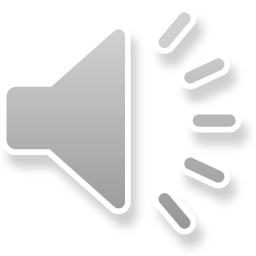 Different entry-points
Domestic – plus: the development of domestic water supplies in such a way that a higher level of service is provided which allows multiple uses to take place
Irrigation – plus: the development of irrigation infrastructure, which can also provide water for domestic use
Community-scale MUS: the planning and development of water resources and services within a ‘community’ for any use,  without any predefined priority use
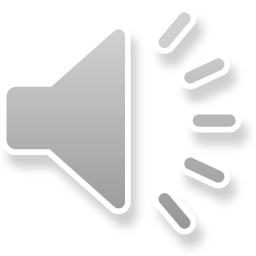 Multiple sources for multiple needs
Not all the needs have to be met from a single source
Users and providers can, and often should, combine multiple sources to meet multiple needs
This allows meeting the various characteristics of the demand in the most cost efficient manner
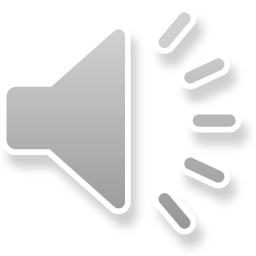 Case studies and examples
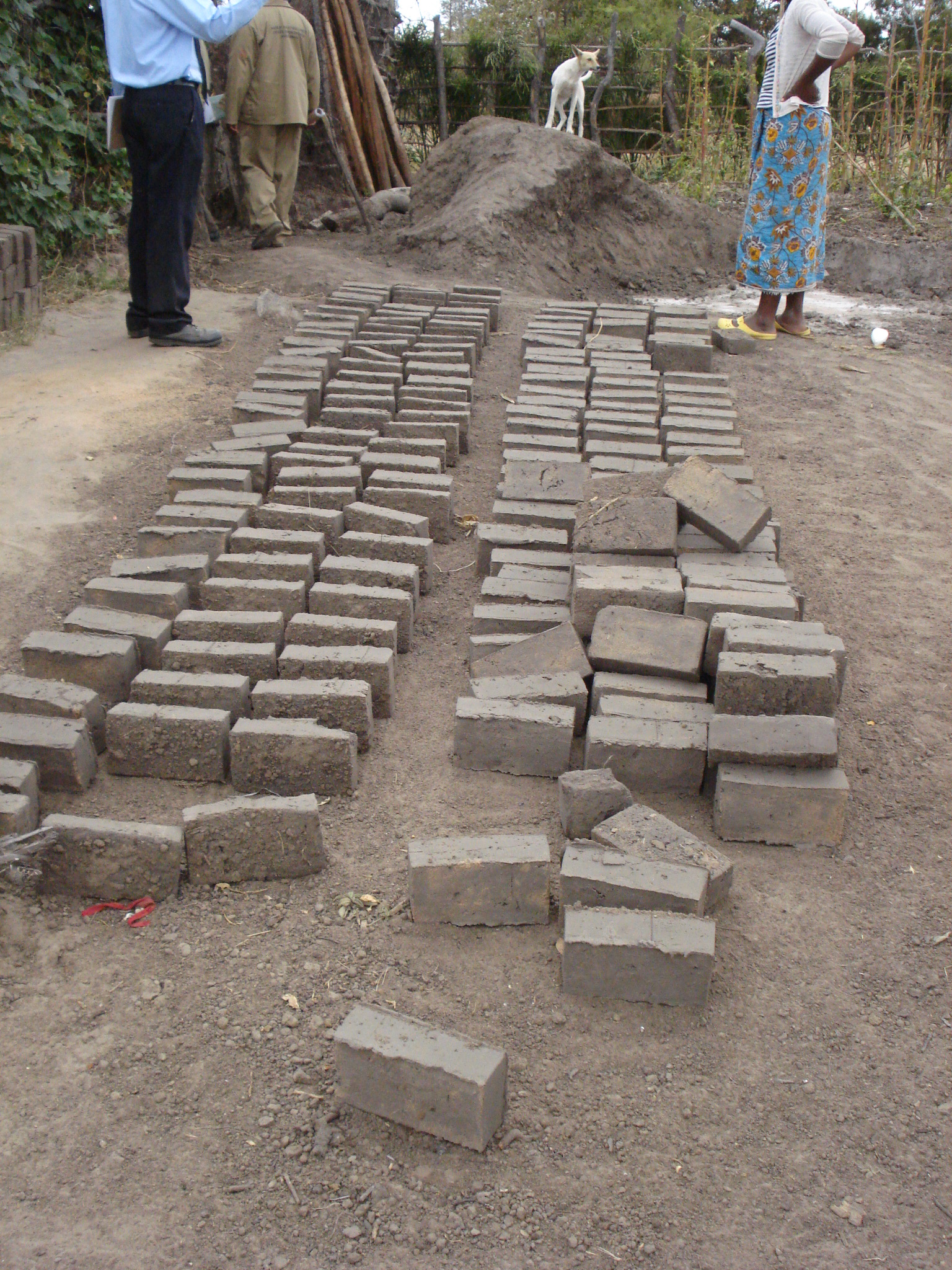 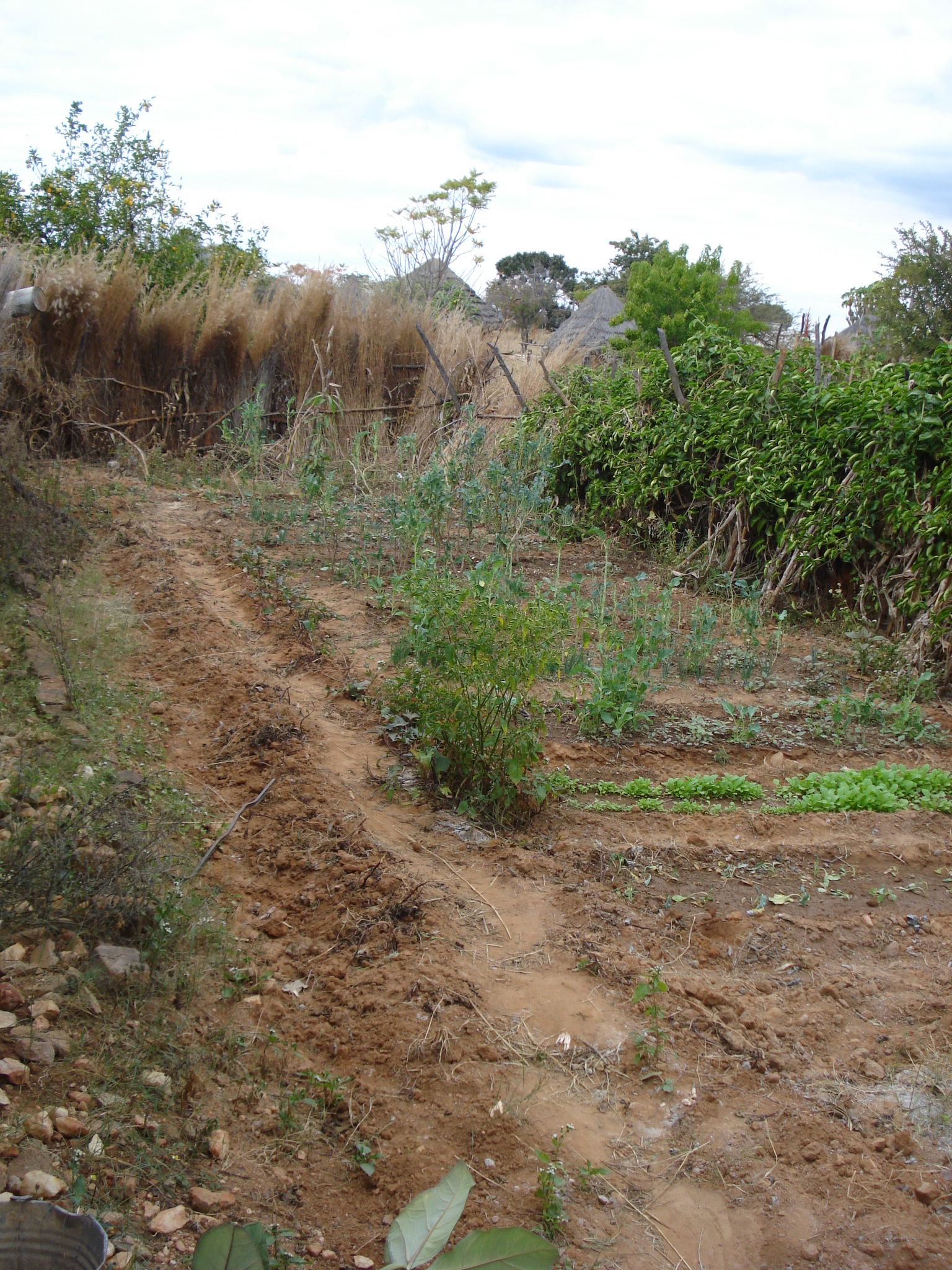 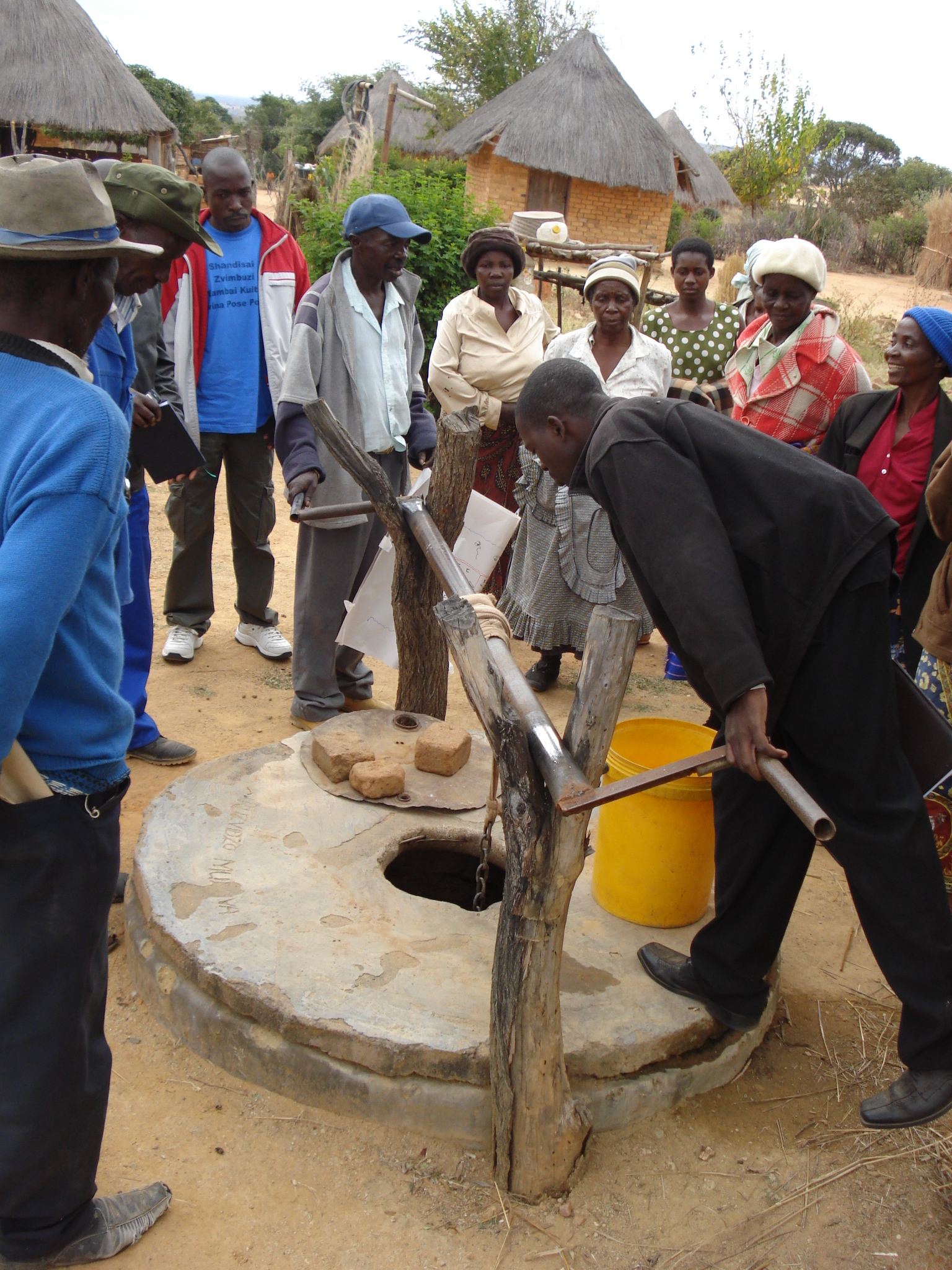 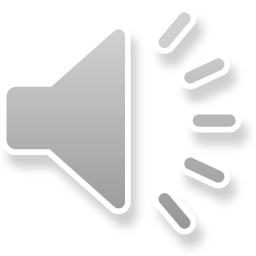 Supported self-supply from shallow groundwater in Zimbabwe
Case studies and examples
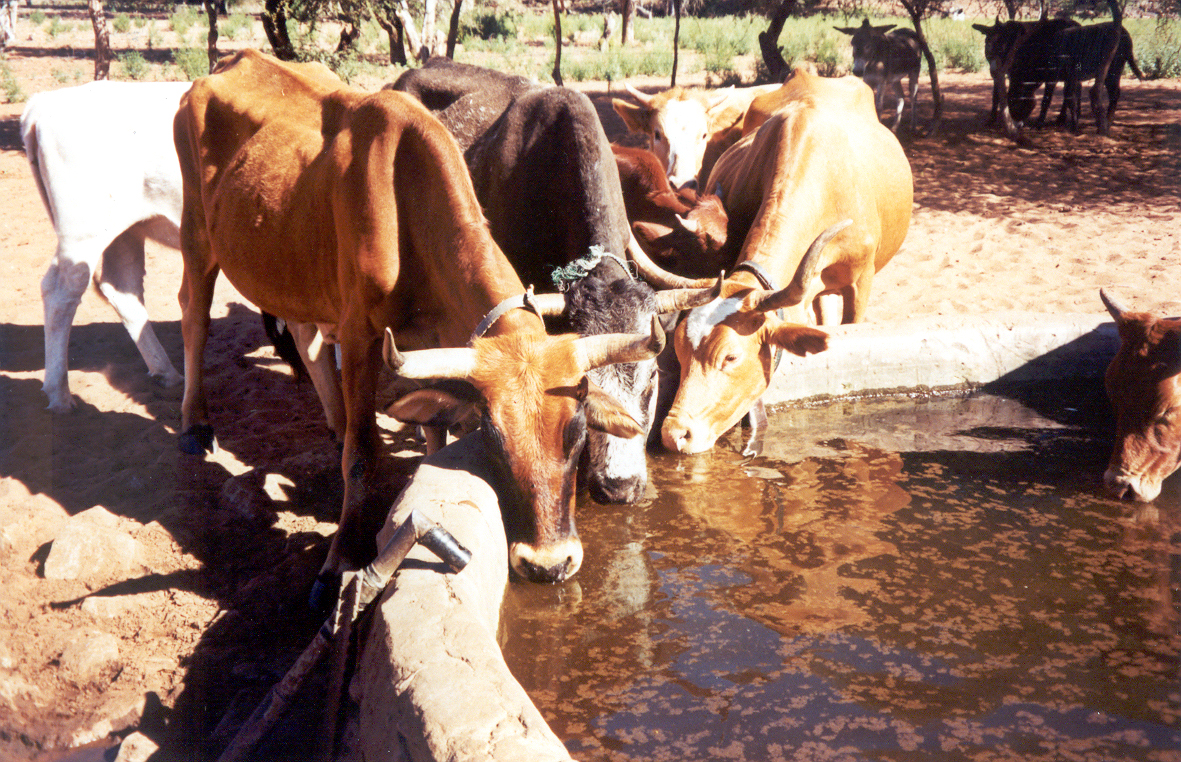 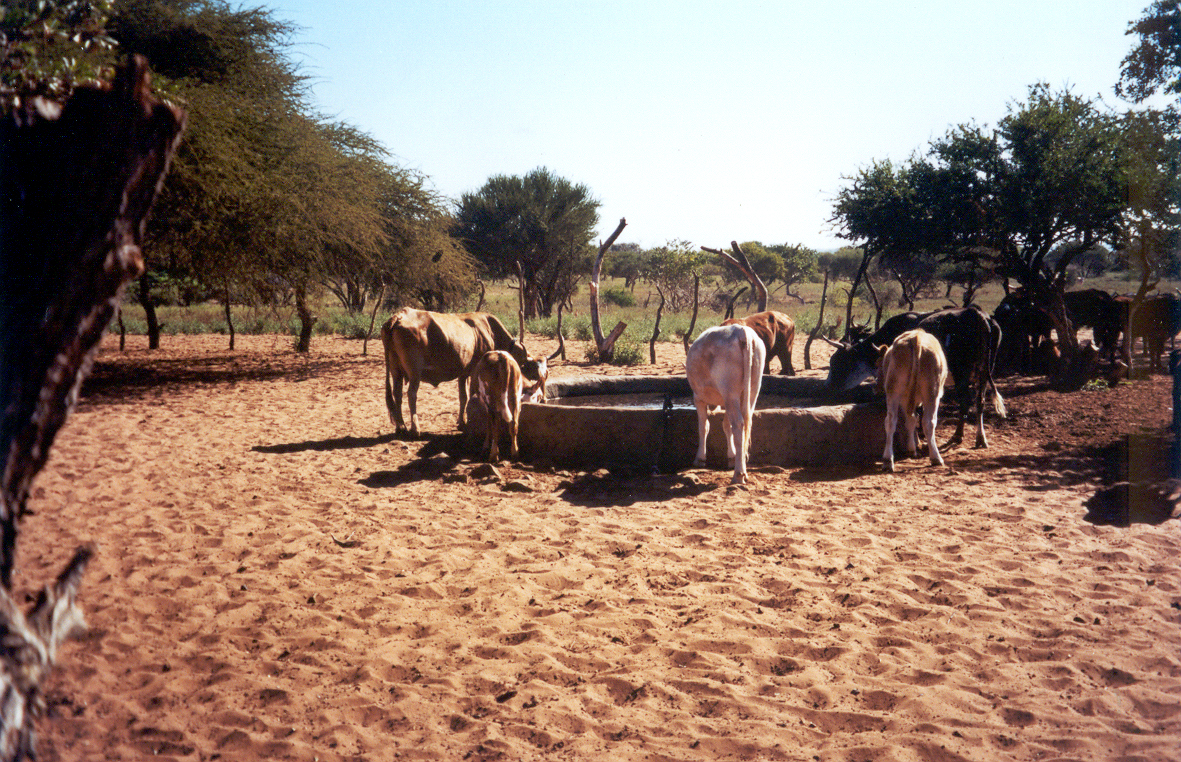 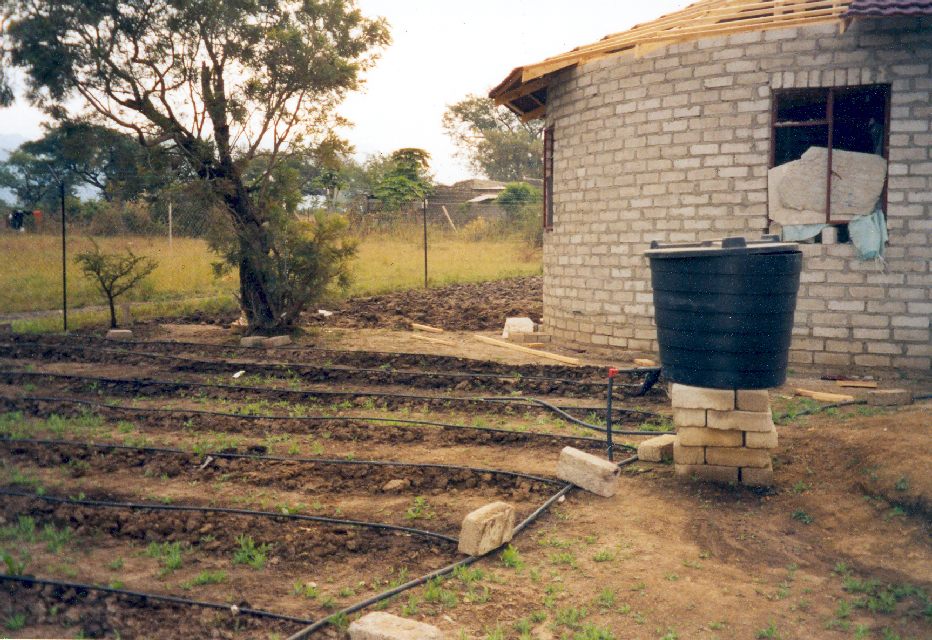 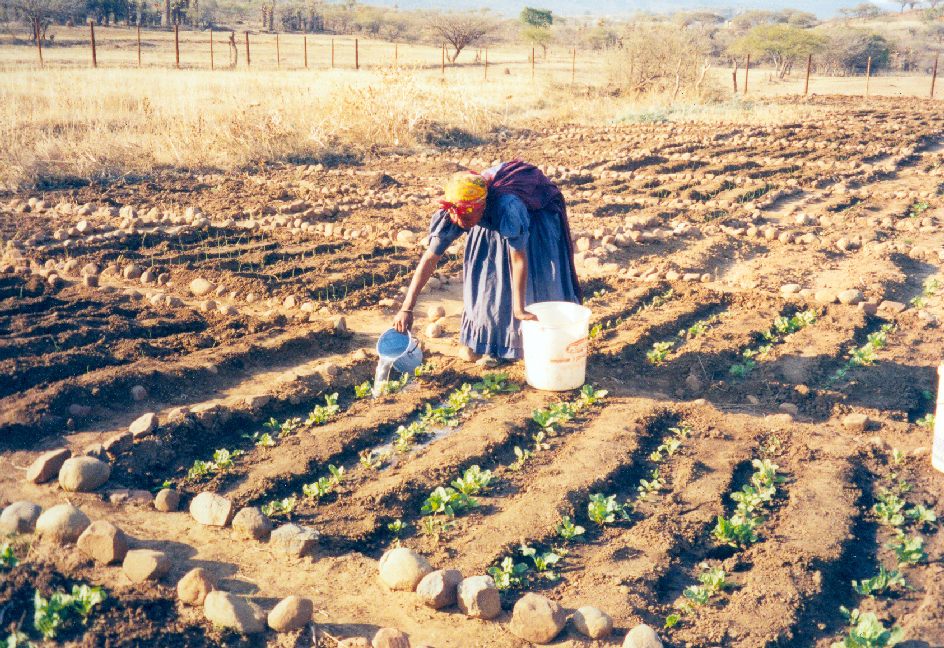 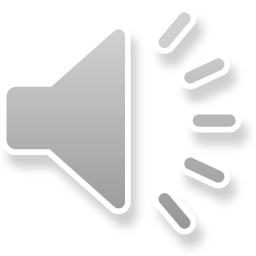 Domestic plus approaches in South Africa
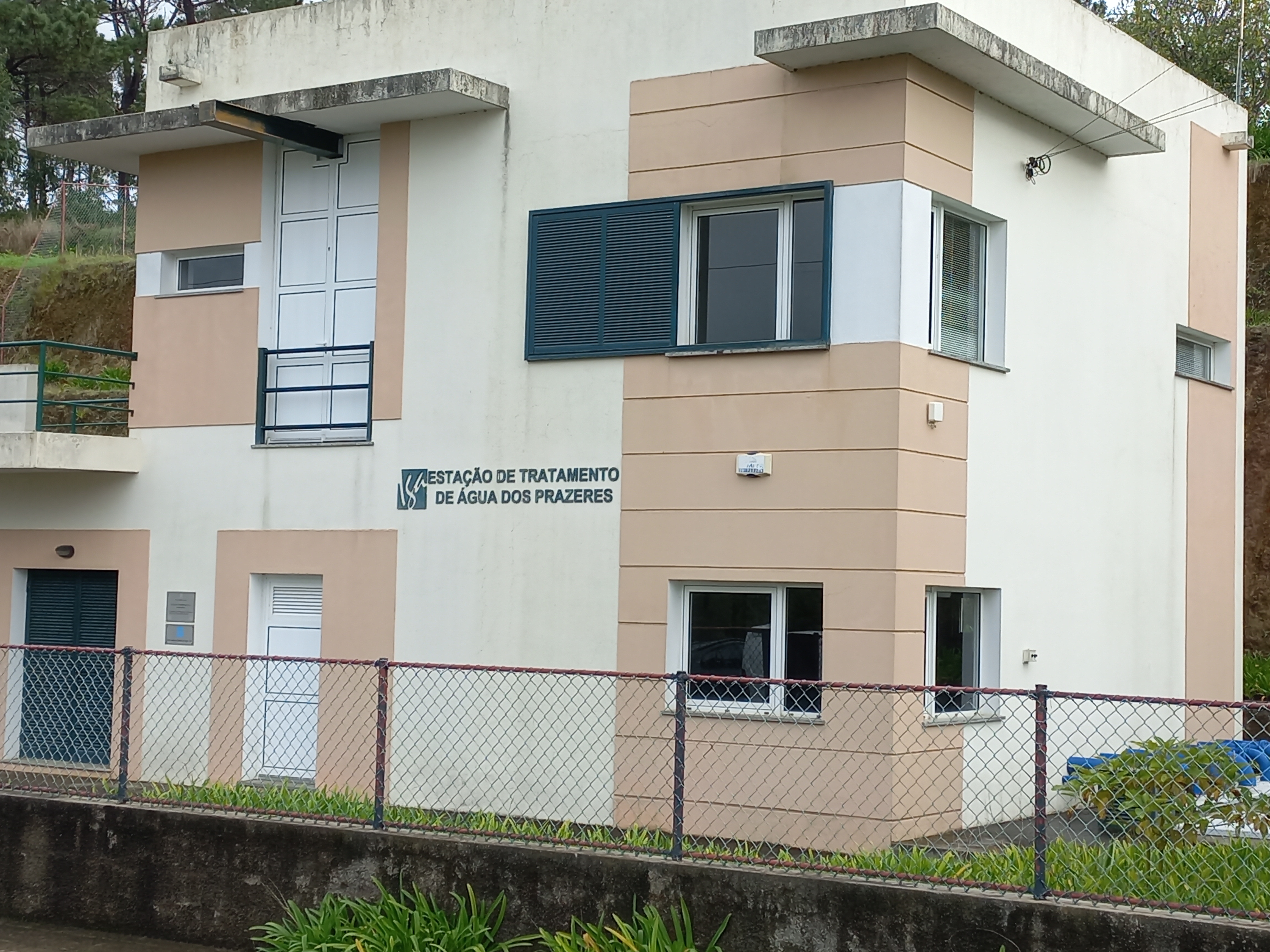 Case studies and examples
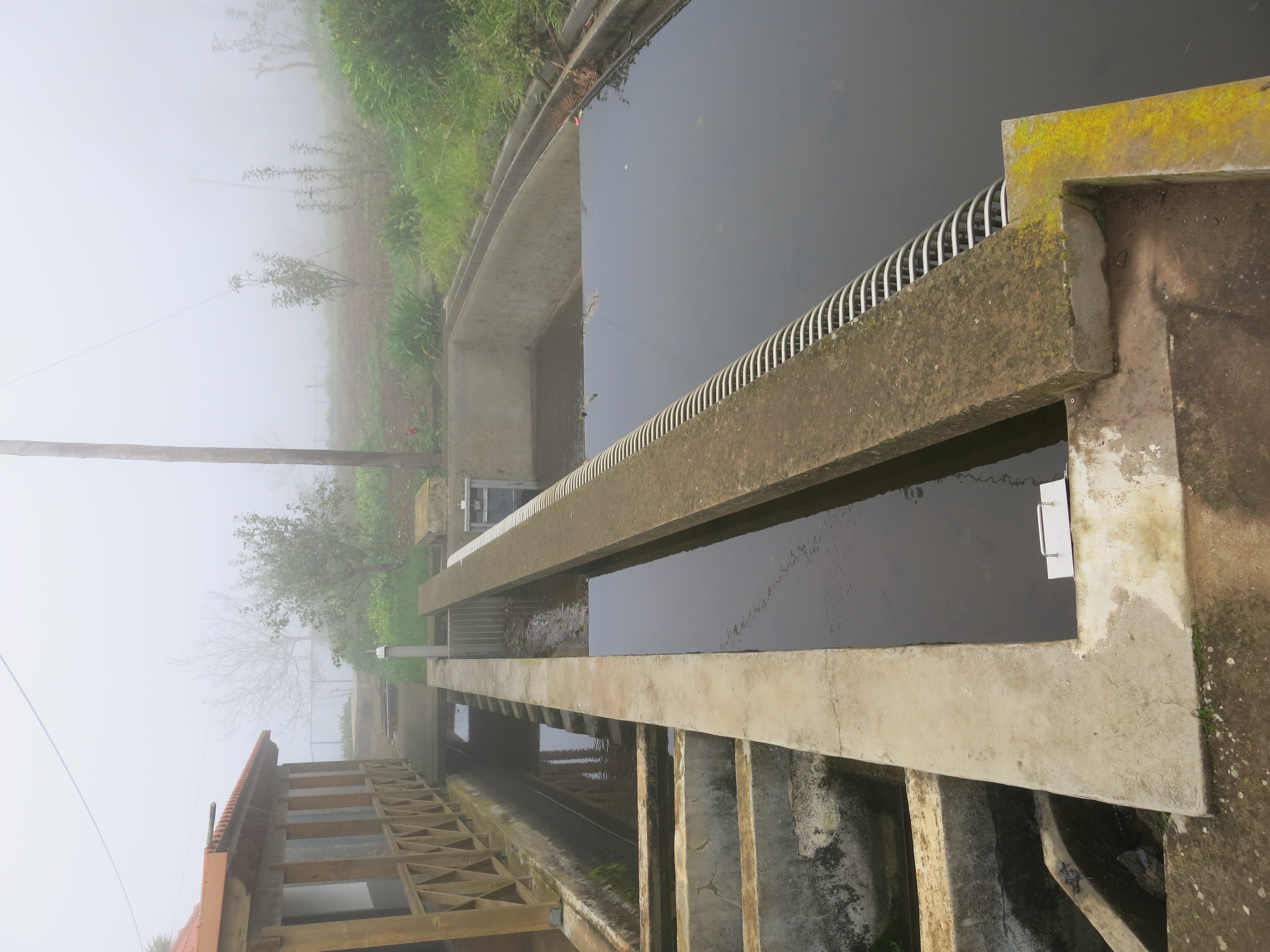 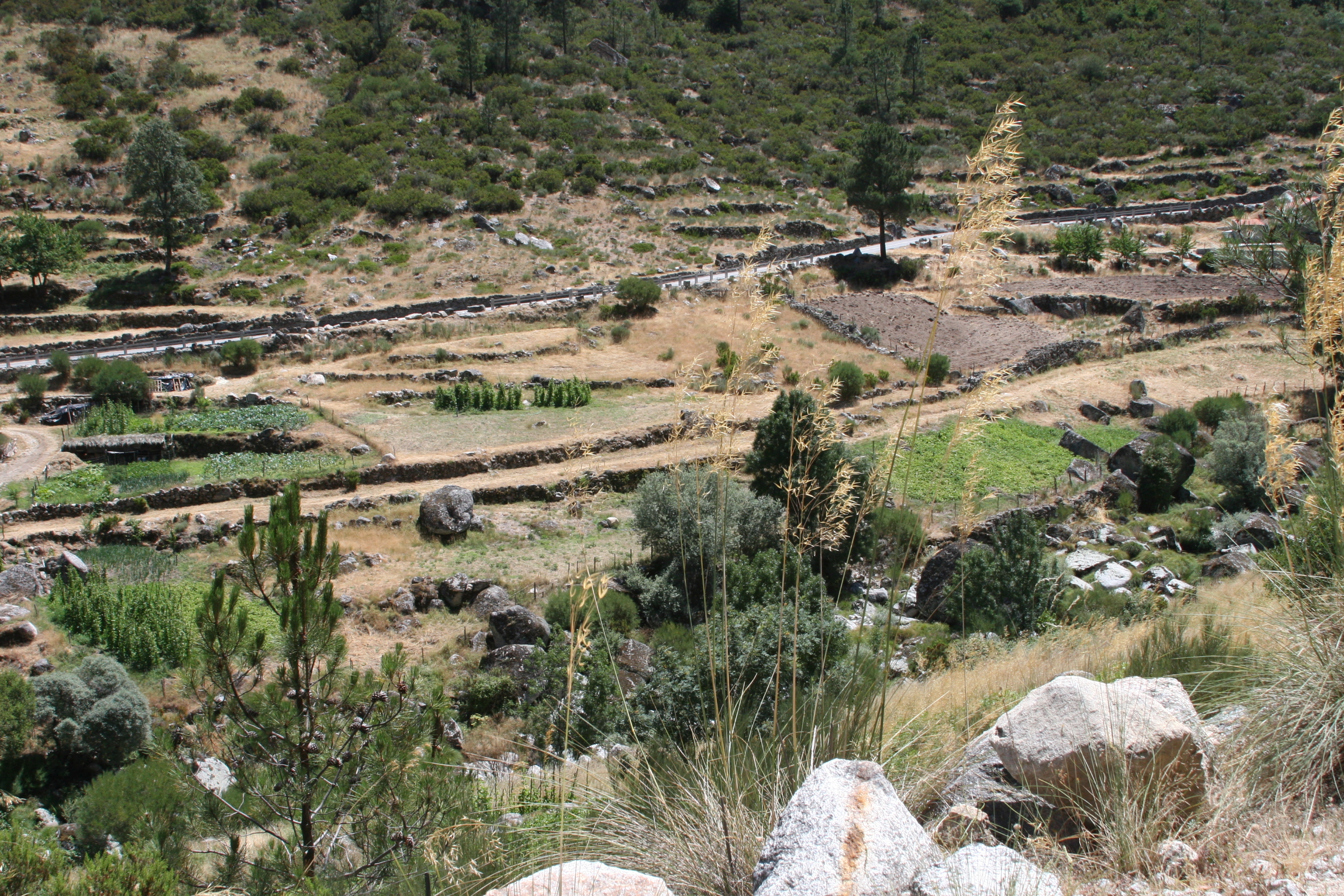 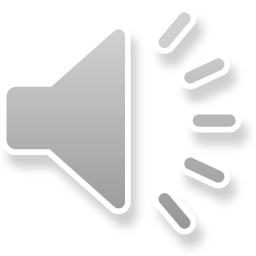 Irrigation plus approaches in Portugal
Critiques and concerns
Providing a higher level of service is more expensive
Larger quantities of water, closer to the site of use
Water quality – which may be used for purposes that don’t really need it
Precisely planning on the basis of livelihoods is difficult as livelihoods differ within a community and over time
Multiple-use services go beyond the mandate of the responsible entities
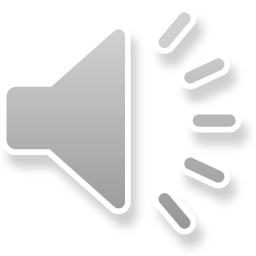 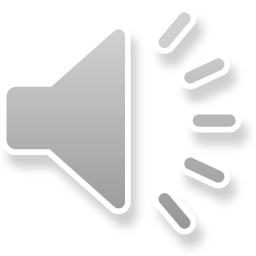